Publishing – Starting your journey
Christina Koulouglioti PhD, RN
Senior Research Fellow
Research and Innovation Department
University Hospitals Sussex NHS Foundation Trust
Nov 21st , 2023
Starting
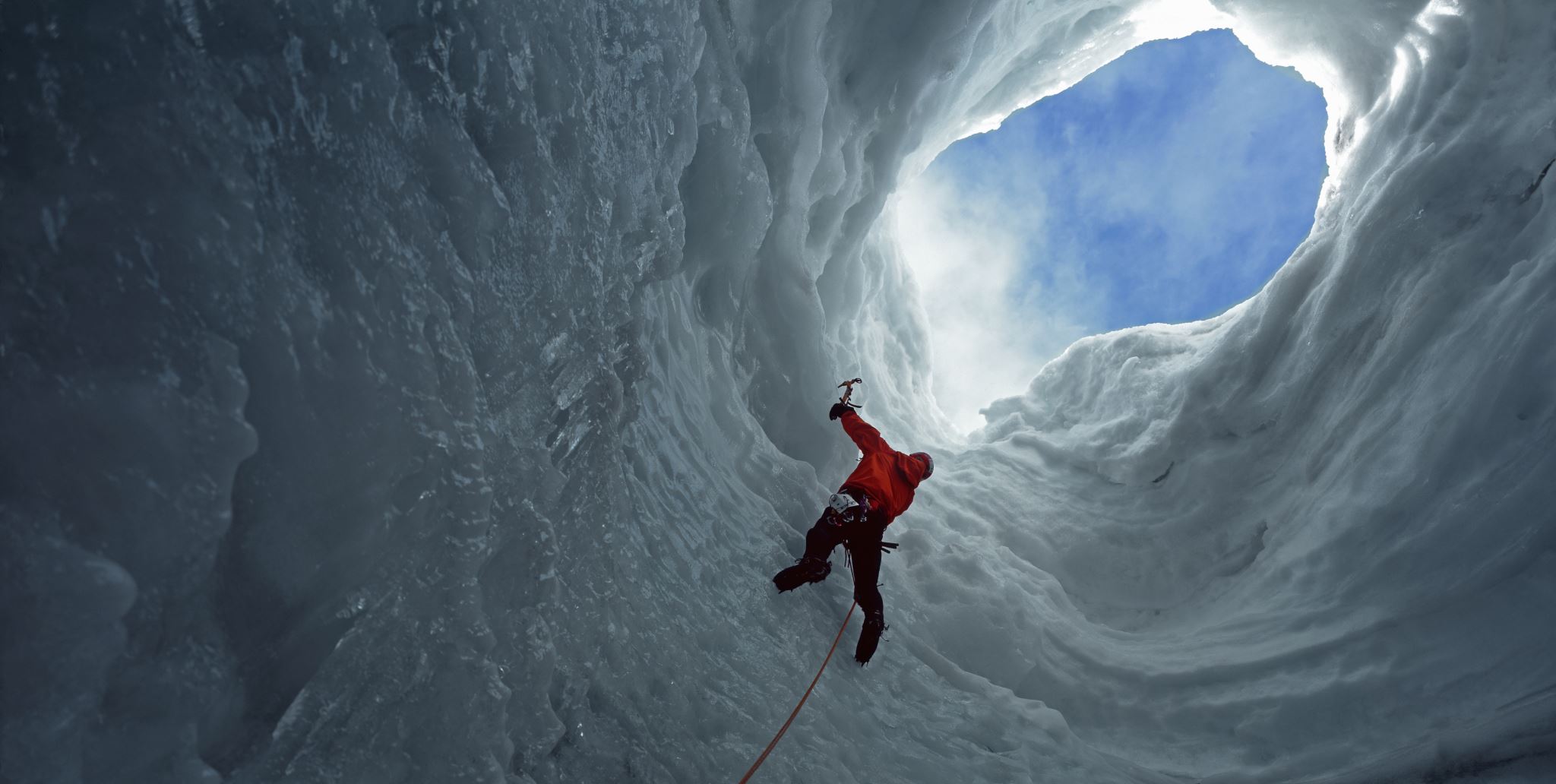 Writing can be intimidating and challenging 

I KNOW….
English as a second language
Did not really enjoy writing
No previous experience beyond writing my master’s thesis  
No confidence  

READ, READ, READ, …WRITE, WRITE, WRITE
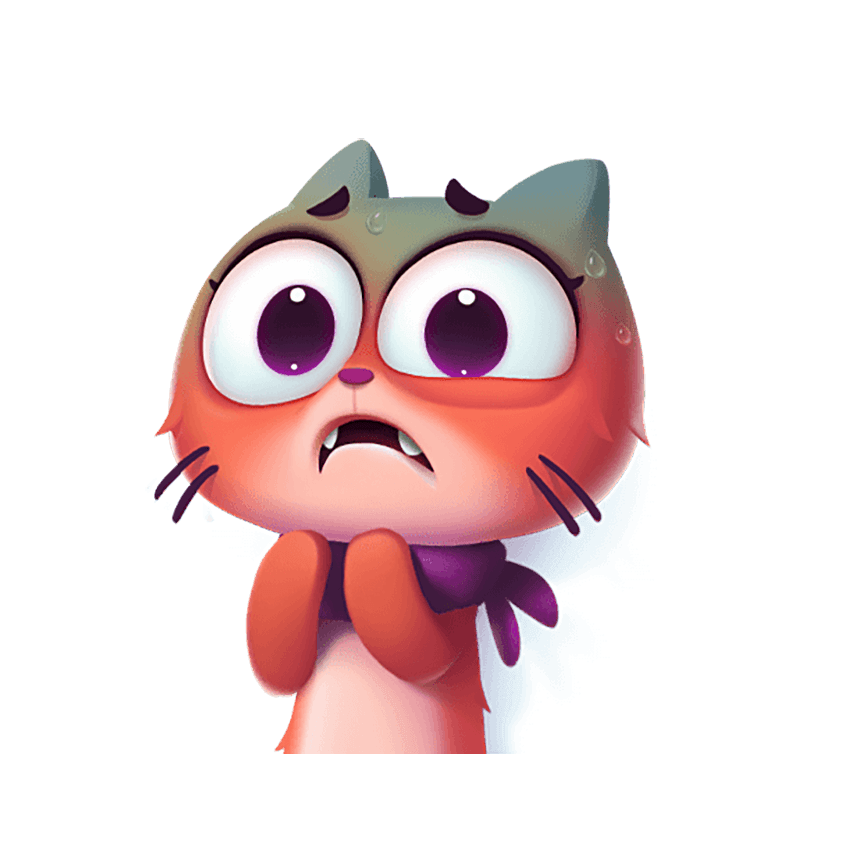 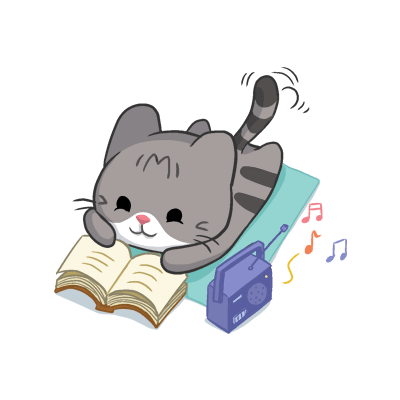 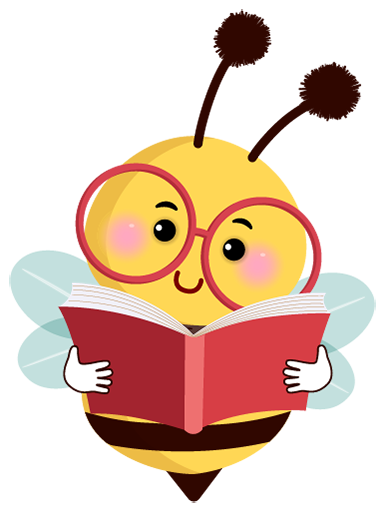 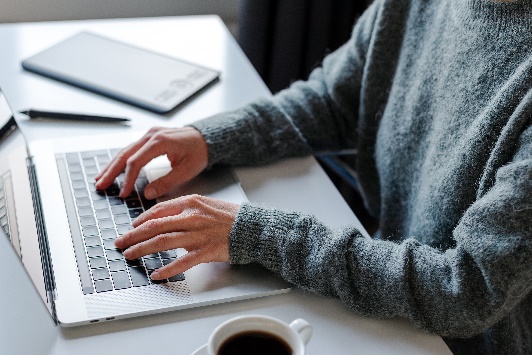 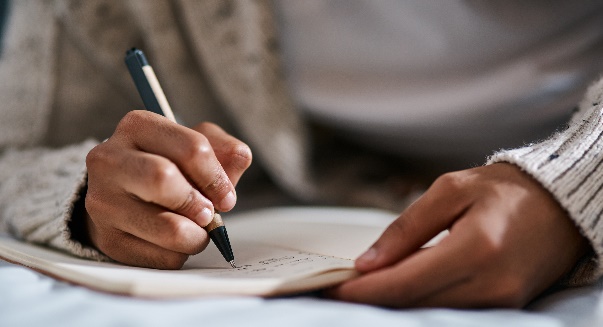 2
Publishing
Do you have a story?
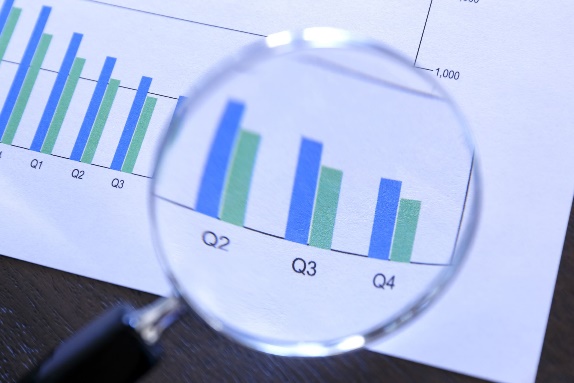 Look at your data


Think about the story or stories


Passion and excitement to share the story
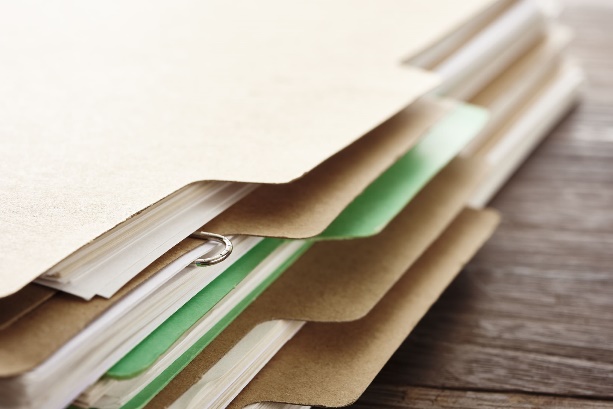 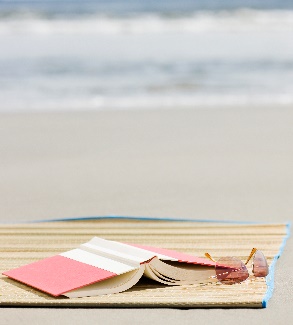 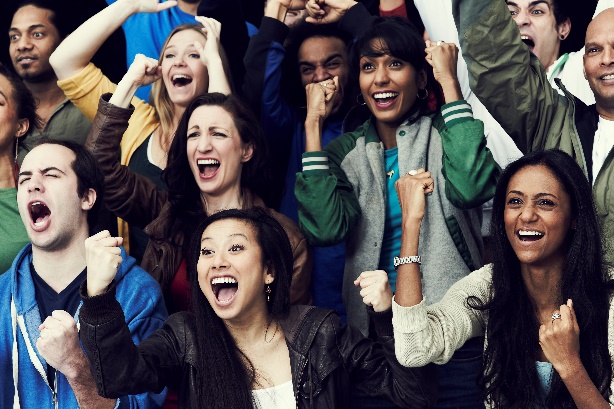 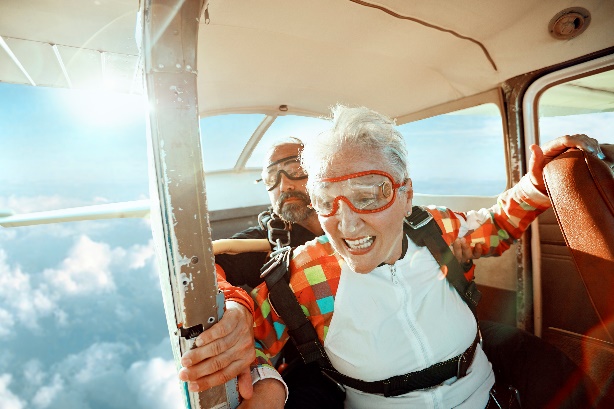 3
Publishing
Audience
Think of your audience 

Who would you like to read your paper

Reason , motivation , goal 

Who you are writing for
Examples: 
Researchers
Clinicians
Community 
Local, national, international audience
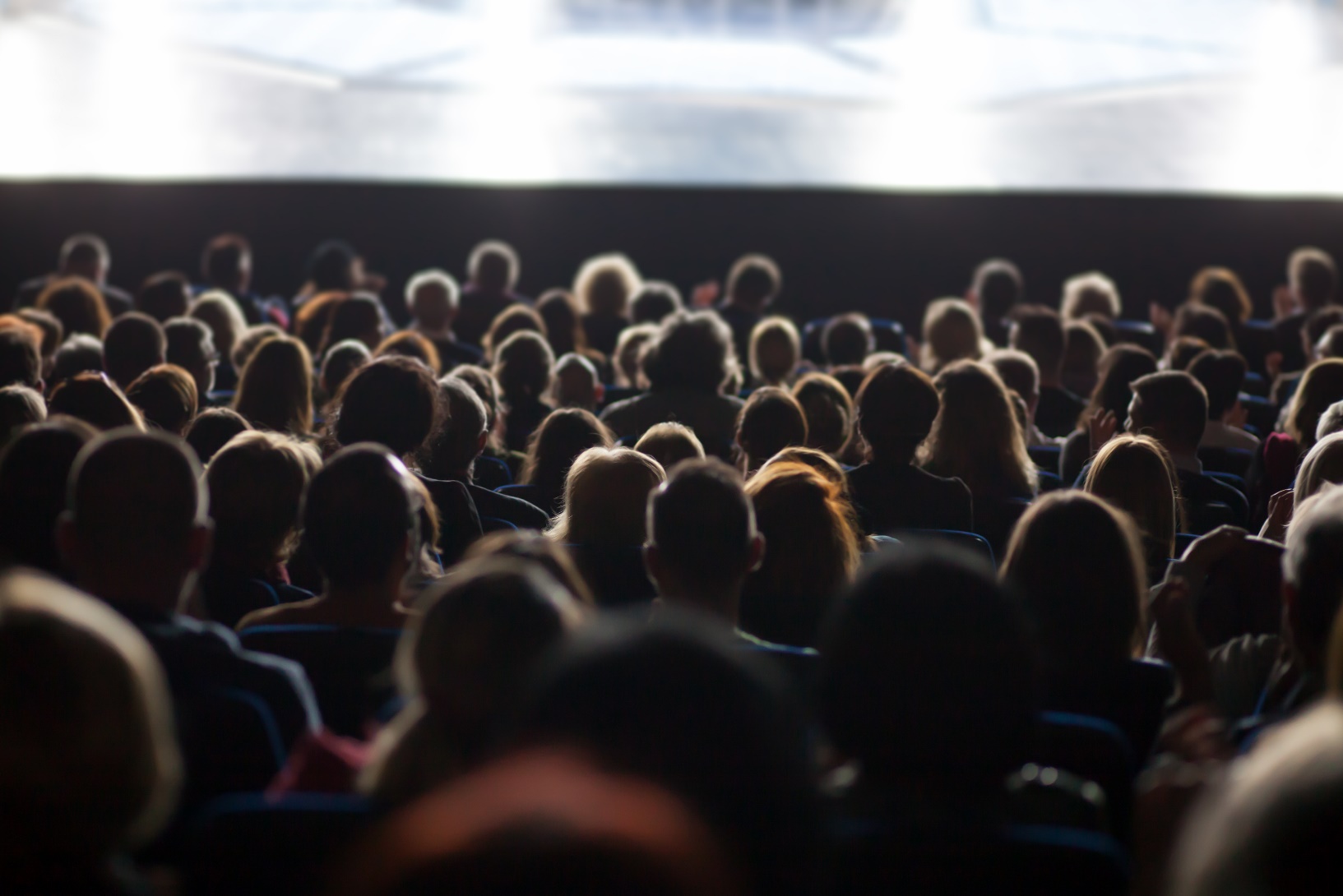 4
Publishing
Solo or team
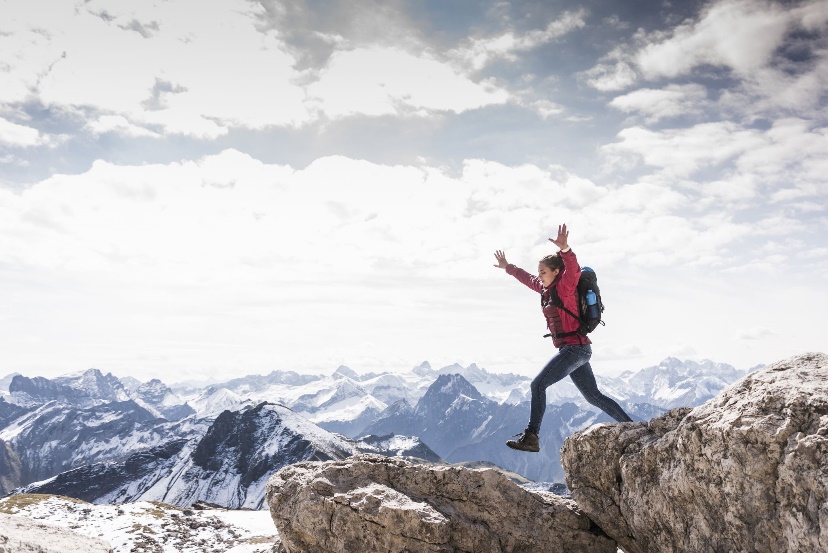 Author or authors  

Principles of authorships 

Ethics 
Check International Committee of Medical Journal Editors (ICJME) guidelines for what merits authorship

Managing the team

Tip: discuss and set criteria from the start
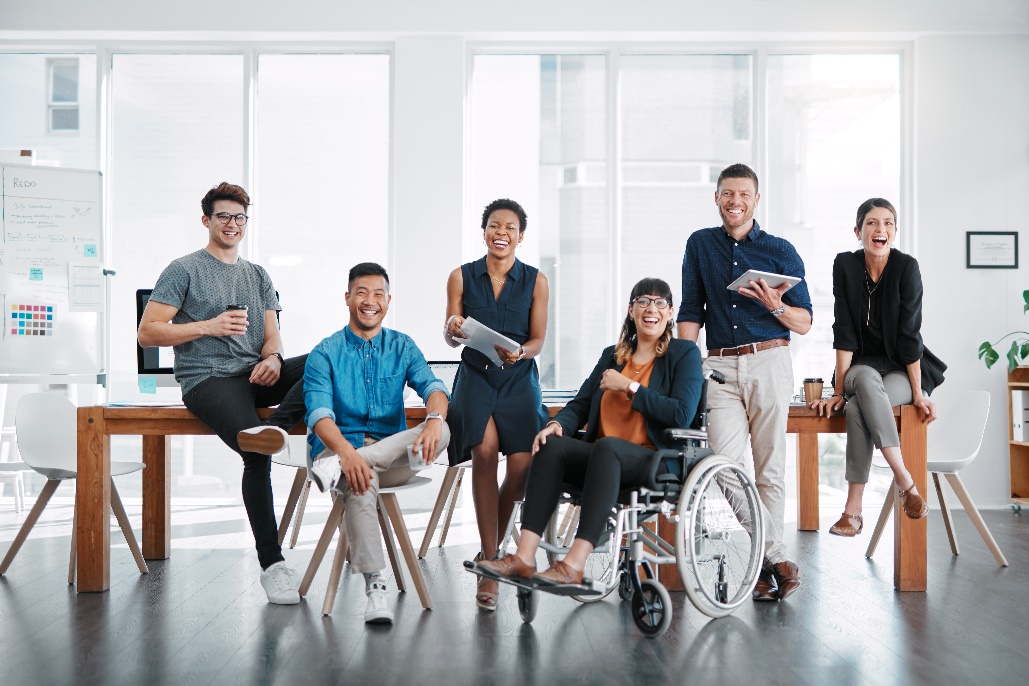 5
Publishing
Journal selection
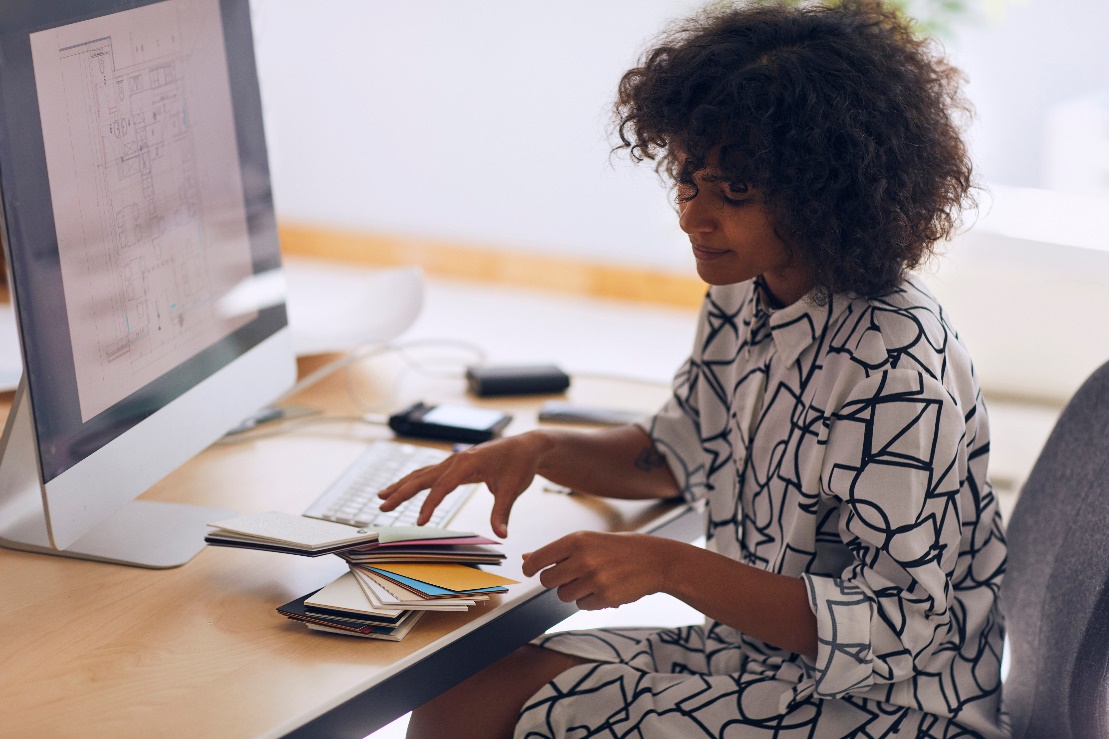 Audience
Type of article (e.g. research, opinion,
Clinical update, case report, review, short communication etc)
Timing (e.g. monthly vs yearly distribution)
Review process
Impact factor
Remember the reason for writing the article?
Open access or not
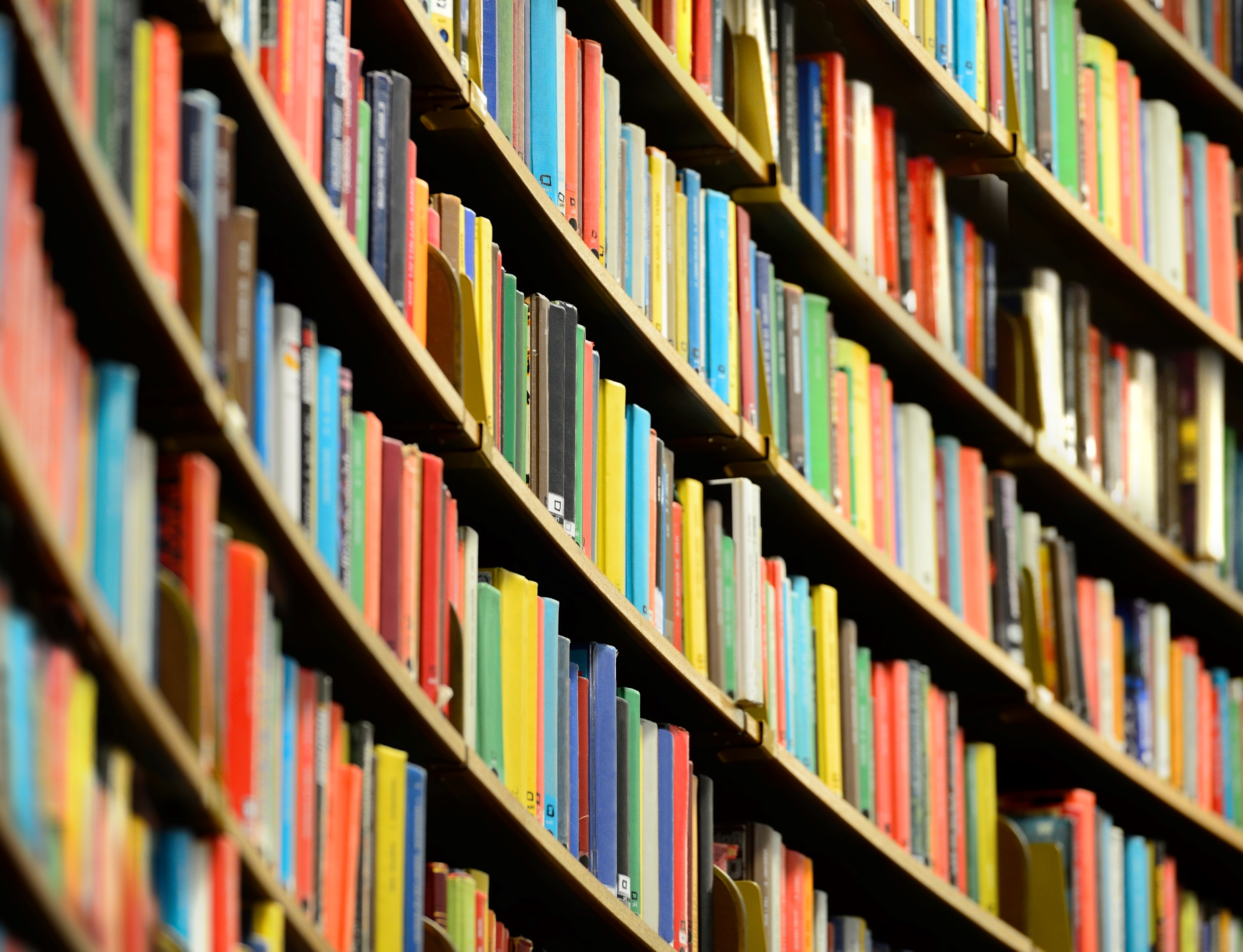 6
Publishing
Things to remember
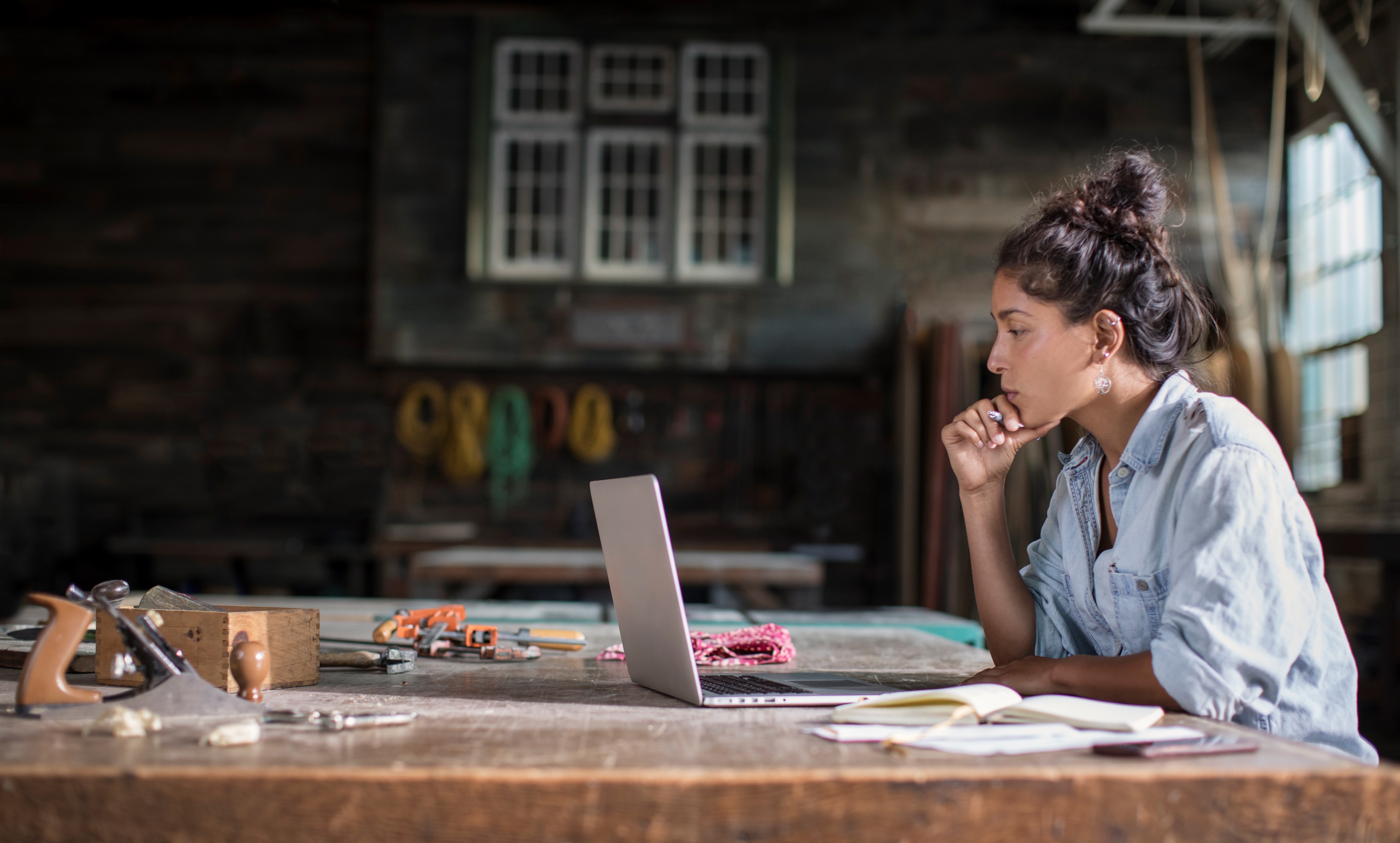 Follow the instructions of the journal 

Write  - rewrite – share – edit 

Plagiarism

Reference – Reference – Reference 

Predatory journals (about 15,000 titles)
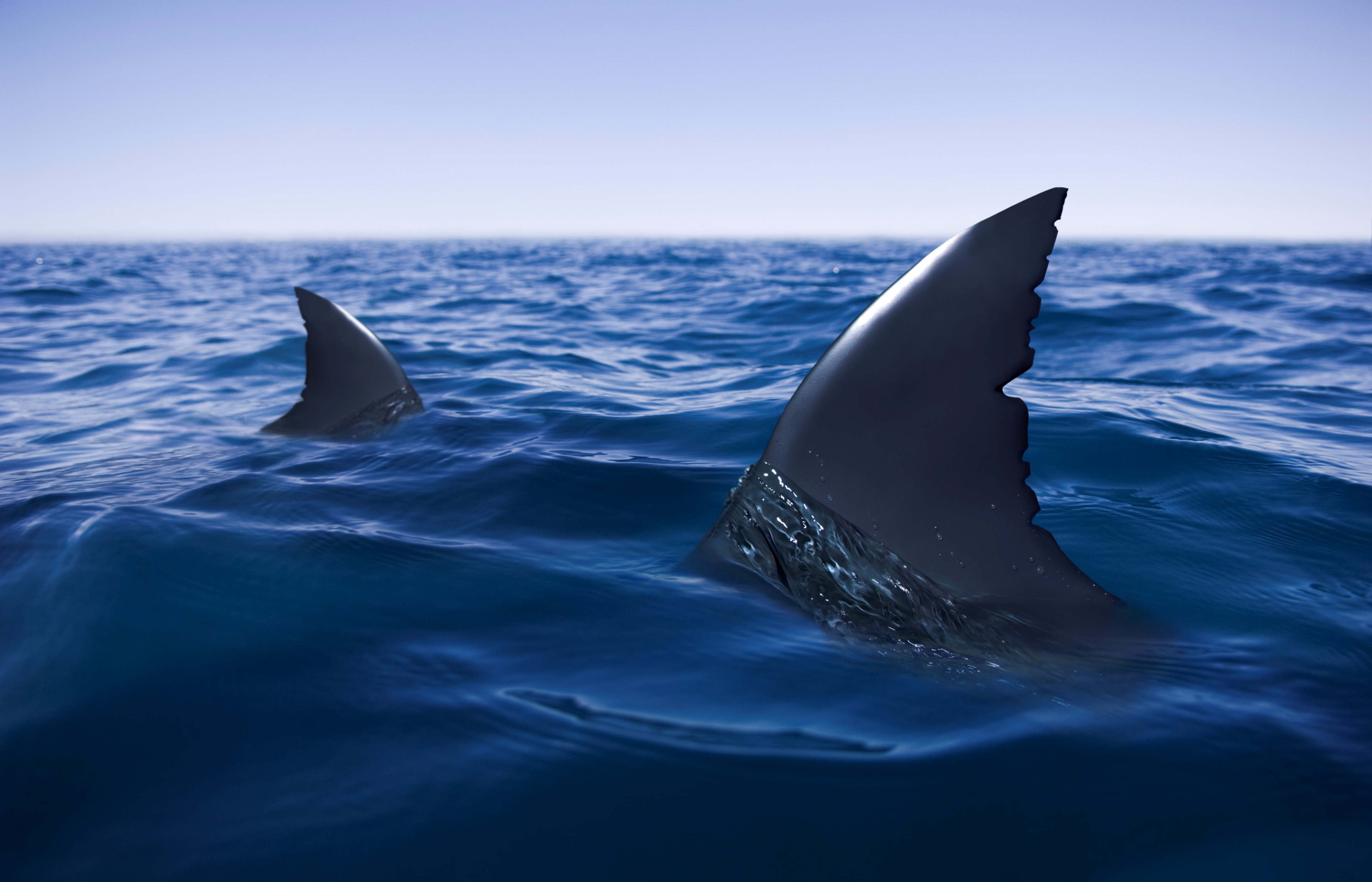 7
Publishing
It is a marathon
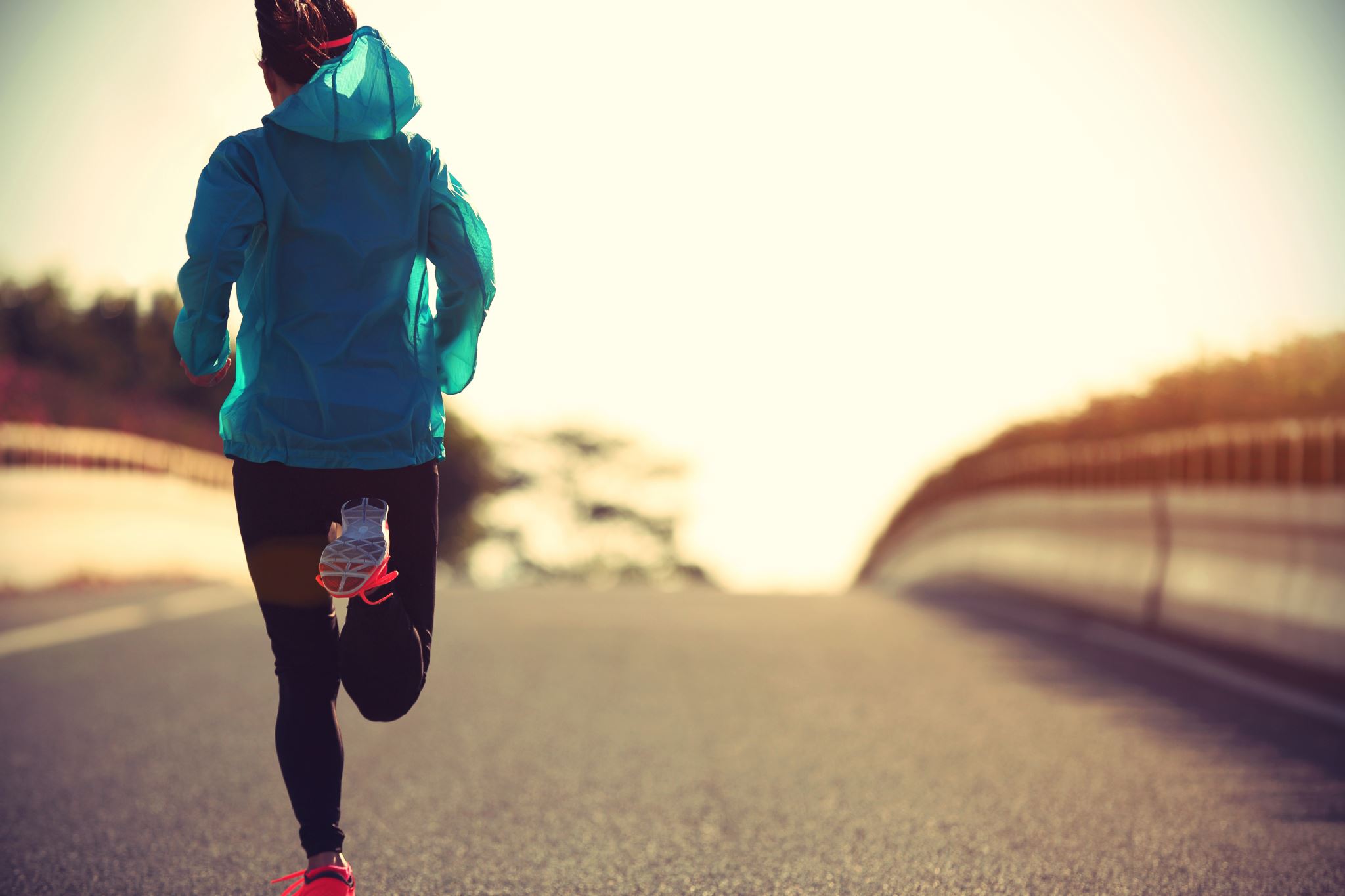 Stamina

Perseverance
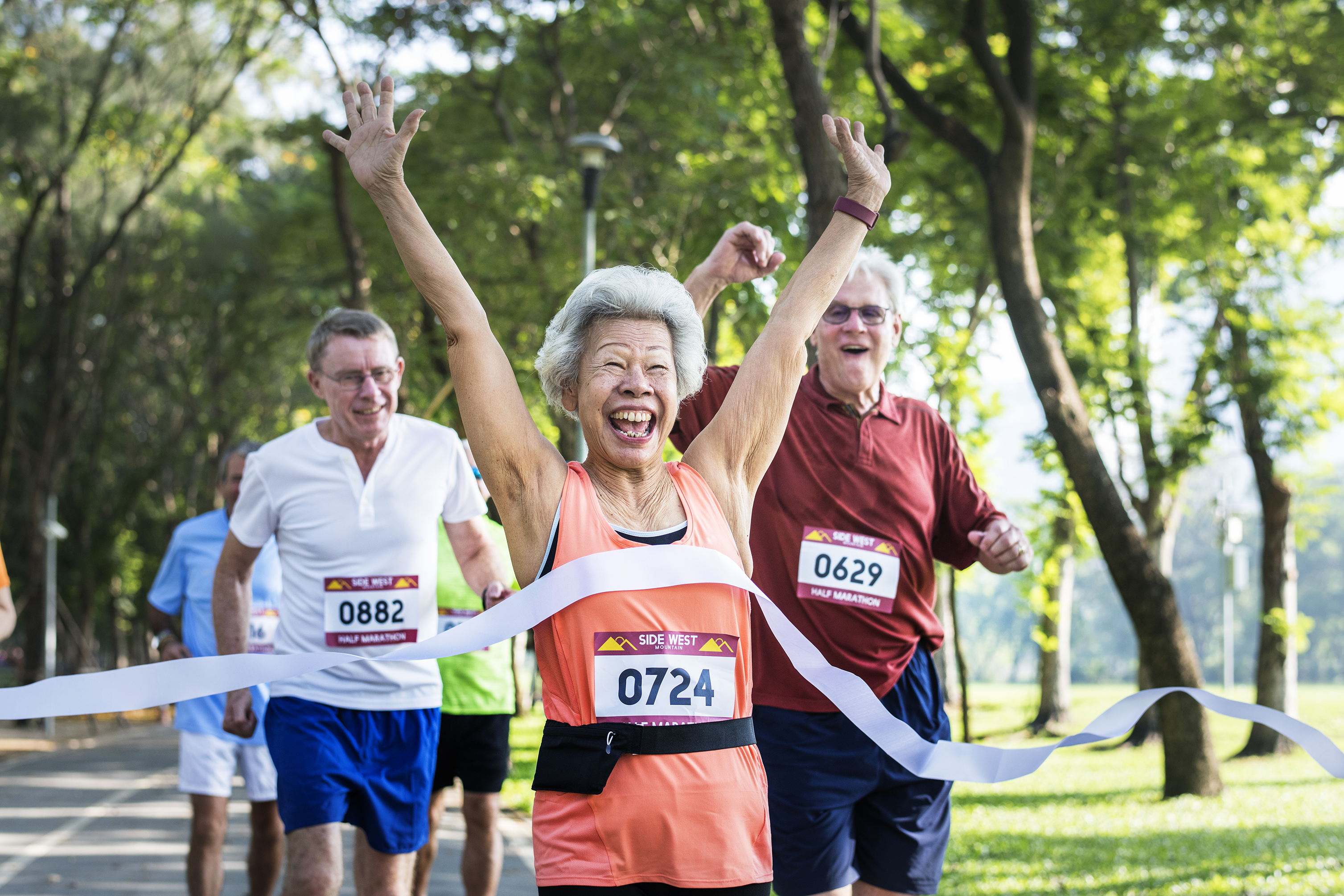 8
Publishing